Why Upper Cervical?
Life West, hour 2.5
Drs. Campbell & Forest
Why Upper Cervical?
The upper neck area is the most mobile section of the spine. Increased mobility results in decreased stability. Thus this region is quite prone towards displacing and locking in the wrong position.
WHY IS UPPER CERVICAL SO IMPORTANT?
The top two vertebra in the spine are the only ones that don’t have the means of self-correcting. (This is because the muscle that provide positioning of the atlas and axis receive their nerve supply from nerves that pass through the C-1 & 2 segments)
Segments below axis receive their nerve supply  to muscles supporting and surrounding them from segments both above and below and therefore have the means to self correct.
WHY IS UPPER CERVICAL SO IMPORTANT?
In other words, changes that take place in other sections of the body merely represents how the body has been forced to adapt to a neck injury.  Rather than repeatedly manipulating a misaligned hip only to have it slip out a few days later, the Upper Cervical adjustment allows the body to reposition the hip to its natural position in the correct sequence and the proper speed, thus the hip stays positioned more permanently.
The C-1 nerve root and it’s relationship to vectored adjustingHugh Crowe, DC, Keith Crowe, BS, DC, CRJ Vol VI, No. 1, Spring 1999
Although the opening through which C-1 passes is not boney, as it is in other areas of the spine, it still may “traction” or disturb the nerve root sufficiently to affect its function and thus the function of the muscles that move the atlas…
That interference in turn affects the normal action of muscles that hold the atlas in its normal position, resulting in the self-perpetuating subluxation. This subluxation can only be effectively reduced by vectored adjustment.
Since muscle tissue has abundant nerve supply, joint dysfunction can cause muscles to spasm, or become hypertonic, often compensatory for disturbances below, i.e., the entire cervical region with full body implications.
Monkey experiments
Early in practice in an attempt to share with local MD’s that UC  displacement can impact the alignment of the pelvis, a neurologist shared a story from his medical college days. He said: “I know exactly what you are talking about. We did research at the university in which we pushed a stylus the size of a pencil into the brain stem of monkeys. In each of them, the arm drew up claw-like across the chest and the pelvis locked in an severely elevated position.” (We’ve all seen people walking down the sidewalk with this syndrome, permanent spinal cord damage).
 Then he said, “We took a second group of monkeys and irritated but did not damage the brain stem cell and those monkey had a shoulder contracting and a hip contracting.”...something we see ALL the time.
Monkey experiments
Lesioning Alternative Primate SubcorticalSpinal Motor Tracts
The inability to completely paralyze monkeys, even with bilateralpyramidal lesions, suggests the existence of alternative descendingpathways that are important for voluntary limb function. 37,38
After the monkeys recovered from bilateral pyramidotomies, Lawrenceand Kuypers 37,45 performed additional lesioning of anterior or lateralsubcortical spinal pathways to further delineate the influence ofthese alternative tracts on motor function. Subcortical pathwayswere separated into medial (eg, vestibular nuclei and pontine/medullaryreticular formation) and lateral (eg, pars magnocellularis of the rednucleus) nuclear origins within the brainstem. Terminations of thesefiber tracts were on interneurons of the spinal cord. Medial lesionsdid not worsen distal hand function, whereas lateral lesions exacerbateddistal forelimb dysfunction. Remarkably, these monkeys hadlittle difficulty in standing and walking.37. Lawrence DG, Kuypers HG. The functional organization of the motor system inthe monkey. I. The effects of bilateral pyramidal lesions. Brain. 1968;91(1):1-14.45. Lawrence DG, Kuypers HG. The functional organization of the motor system inthe monkey. II. The effects of lesions of the descending brain-stem pathways. Brain.1968;91(1):15-36.
What is a normal cervical curve?This would be perceived as a hyperlordosis.
What is a normal cervical curve?Note on closer inspection that the articular pillar is malformed producing a hyperlordotic curve that is actually normal for this patient.
What is a normal cervical curve?Note the condyle is posterior causing a normal kyphosis.
What is a normal cervical curve?Note the condlye faces directly down making a hypolordosis normal for this individual.
What is a normal cervical curve?Note the anterior head bearing due to acquired cervical spinal stenosis.
What is a normal cervical curve?Note the superior condyle that creates what appears to be an AS C-1 subluxation and an S shaped curve that may be normal for this individual.
Chiropractic Clinical Controlled ResearchVolume XXV B.J. Palmer 1951
HEALING TAKES TIME
“As a subluxation produces pressure, inflammation, friction, and adaptative cicatrix or scar secondary pressure-interference is set up, so does a subluxation produce pressure, pathology of the spinal cord, shrinking it in size, shape, circumference…
After which it may take weeks of months for Innate Intelligence to break down scar tissue or rebuild normal size of spinal cord so mental impulses could GET THRU THE SCAR TISSUE.”
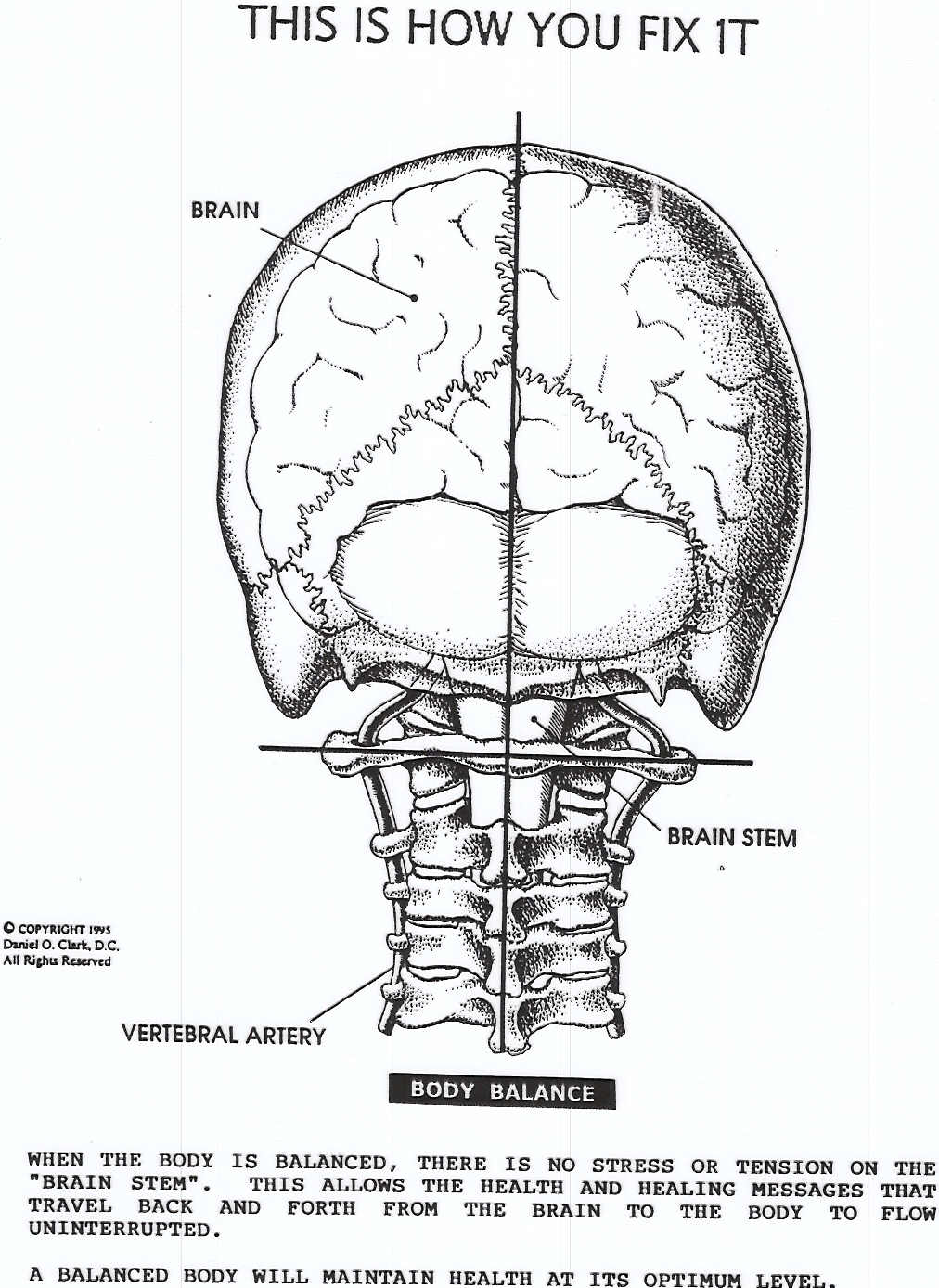 Joint ligaments 
are made of 
Type 1 collagen
fibers, strongest
in the body.
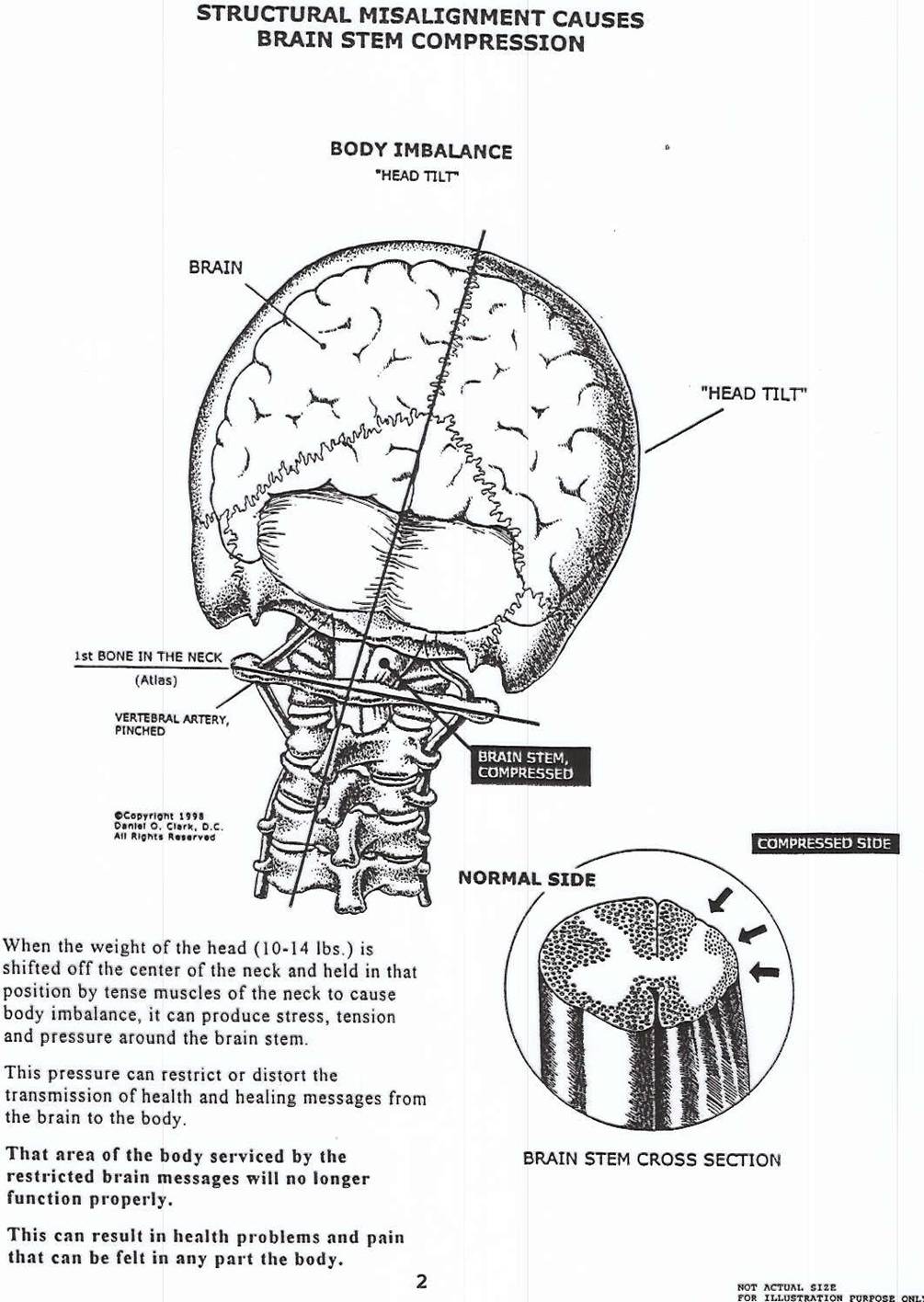 When stretched
20-40% the fibers
tear and are replaced
by Type III, some of
the weakest supporting fibers in the body.
Structure and Function-The Role of the Nervous System Journal of Orthopaedic Medicine K. Lewit
Asymmetry in vertebra develops during growth as a consequence of asymmetrical muscle pull.”
Lewit states, however, that in understanding function you need to put more emphasis on muscle function, which is under direct control of the nervous system, rather than passive structures such as bone, joints, and ligaments, important though these are also.
Lewit’s colleague Volejnikova H (2001) studied female fertility problems in 166 participants, divided into 5 groups. The first and fifth received spinal manipulation, massage, and stretching. 1st and 5th groups had a 34.3% and 27.4% success in becoming pregnant. The remainder of the groups had an 8.8%, 8.1% and 8.3% success rate.        The Chiropractic Report  January 2003
Limits to Motion Palpation
Manual palpation techniques have been used for more than a century to assess joint motion. While articular facet asymmetry of the upper cervical spine has been considered in relation to joint disease, the effects of such asymmetry of joint motion requires further investigation.    To that end, six human cervical spine specimens explored motion palpation of joint restriction and implied link to disease at the C-1,2 level. Forces (5-23N) were applied around the mediolateral axes and the corresponding displacement along the three axes was recorded.
Results: Each of the six specimens demonstrated different behavior and different degrees of asymmetry; and asymmetrical discontinuous force- displacement correlations were linked to anatomical asymmetry which appeared to be of natural occurrance. 
The authors caution that clinicians attempting to palpate vertebral motion should not assume that perceived restriction indicates pathological motion, it may in fact be normal anatomy. The results of this study challenge the assumptions of palpation theory that joints are symmetrical and therefore should feel symmetrical on motion palpation.
Ross JK, Bereznick DE McGill SM “Atlas-axis facet asymmetry: implications in manual palpation” Spine  June 15, 1999:24 (12) pp 1203-1209
Cross Section of the Spinal Cord
Dentate Ligament Cord Distortion HypothesisIt is probable that the elasticity of the dentate ligament dissipates with some stress, but chronic tension on a ligament may produced thickening and strengthening of the ligament, decreasing the ligament’s ability to damp the distortive forces before they can deform the cord.  Kirk Eriksen, Upper Cervical Subluxation Complex
HERE YOU SEE THE LOCKED ATLAS, COMPRESSED NERVES, AND DAMAGED LIGAMENTS.
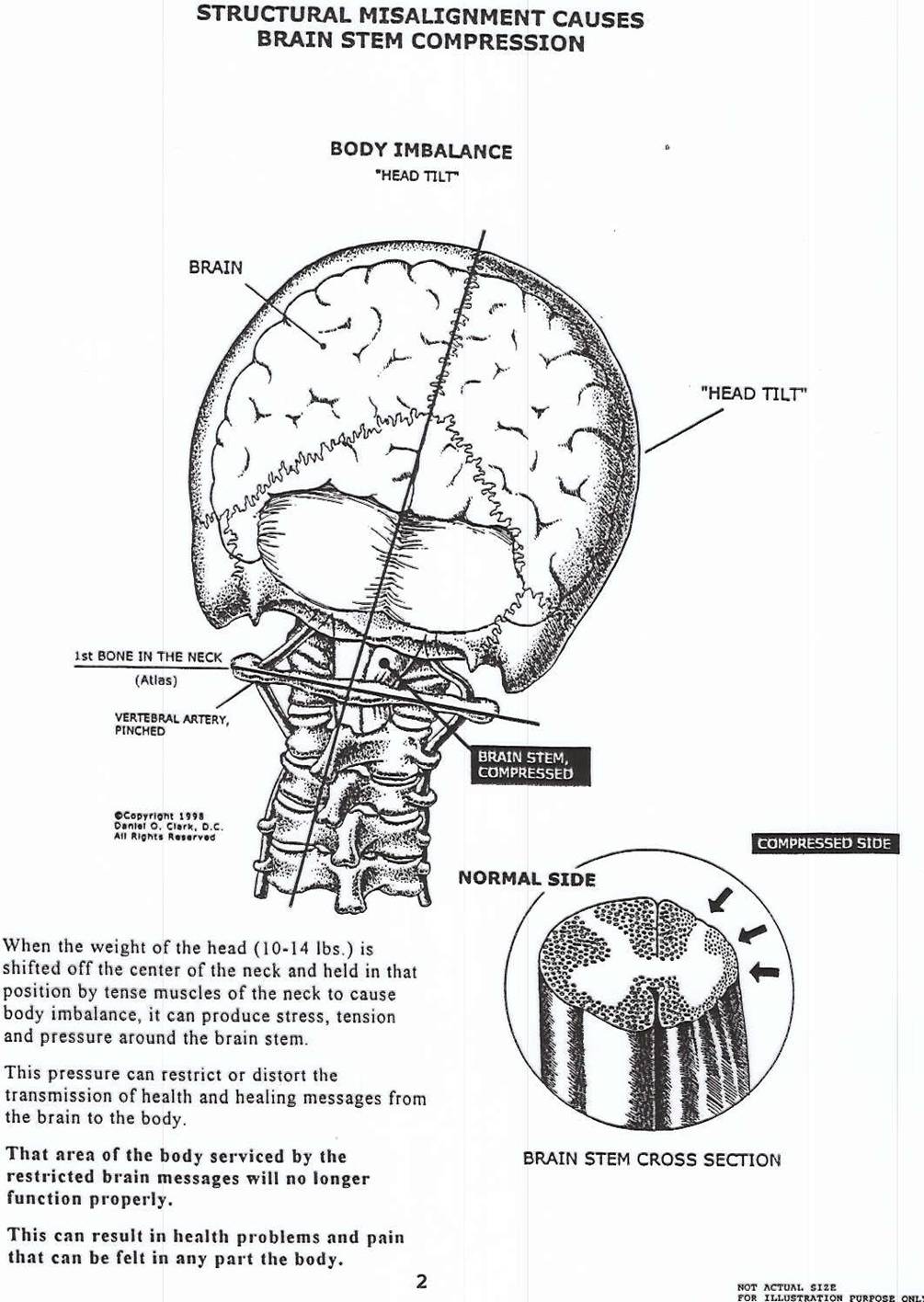 When stretched
20-40% the fibers
tear and are replaced
by Type III, some of
the weakest support-
ing fibers in the body.
Why X-ray?
If you can’t see it, you can’t fix it!
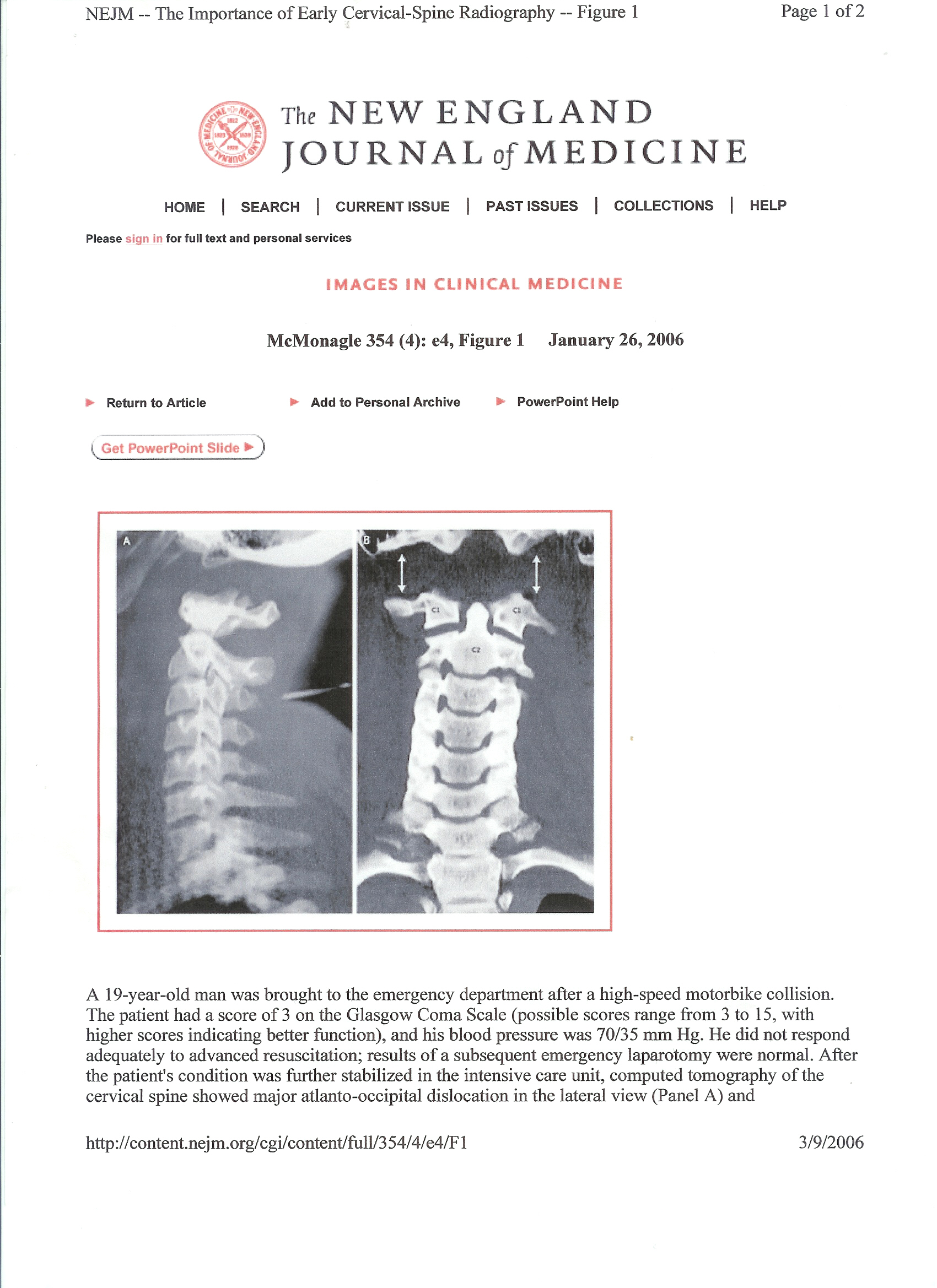 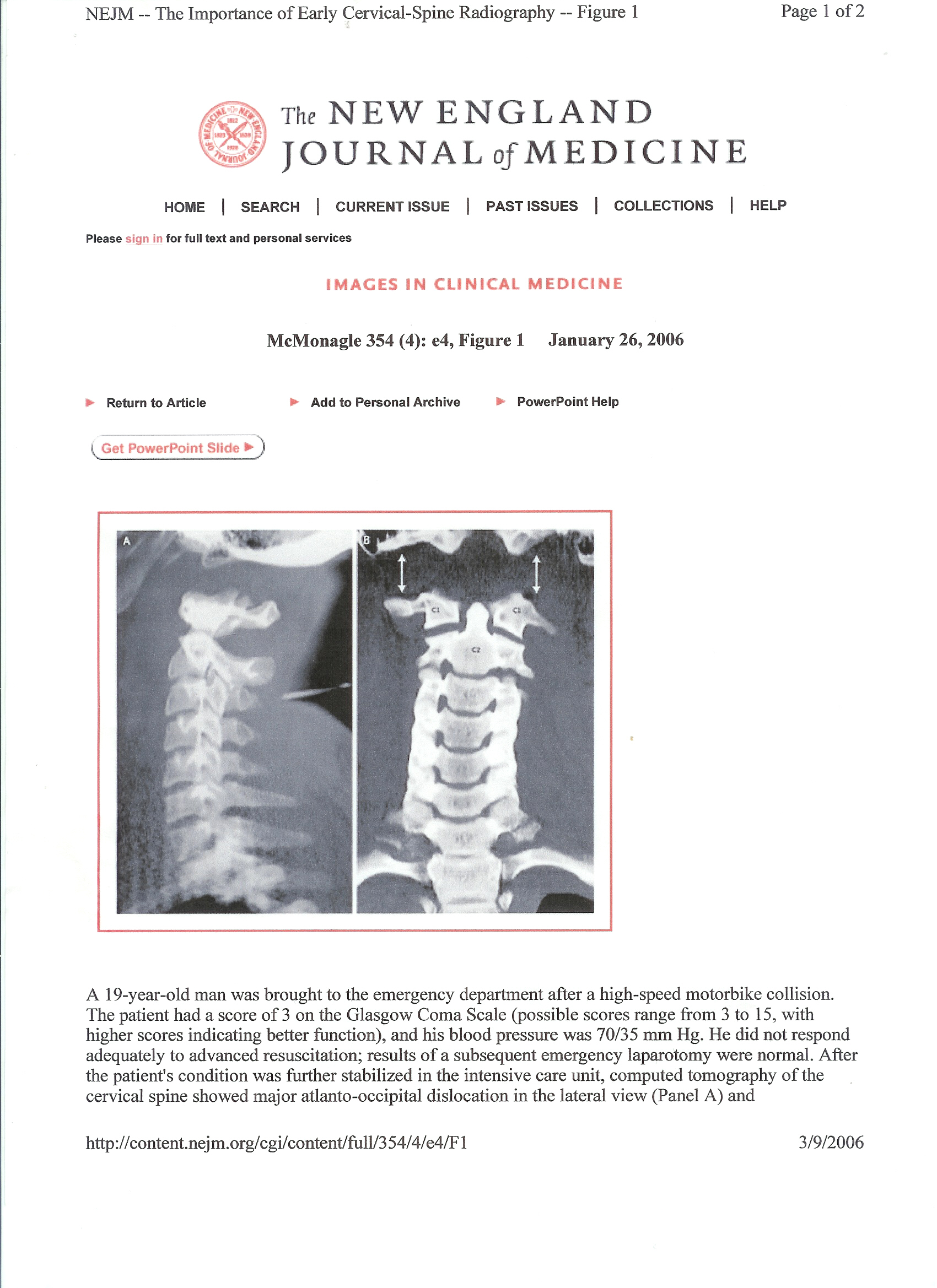 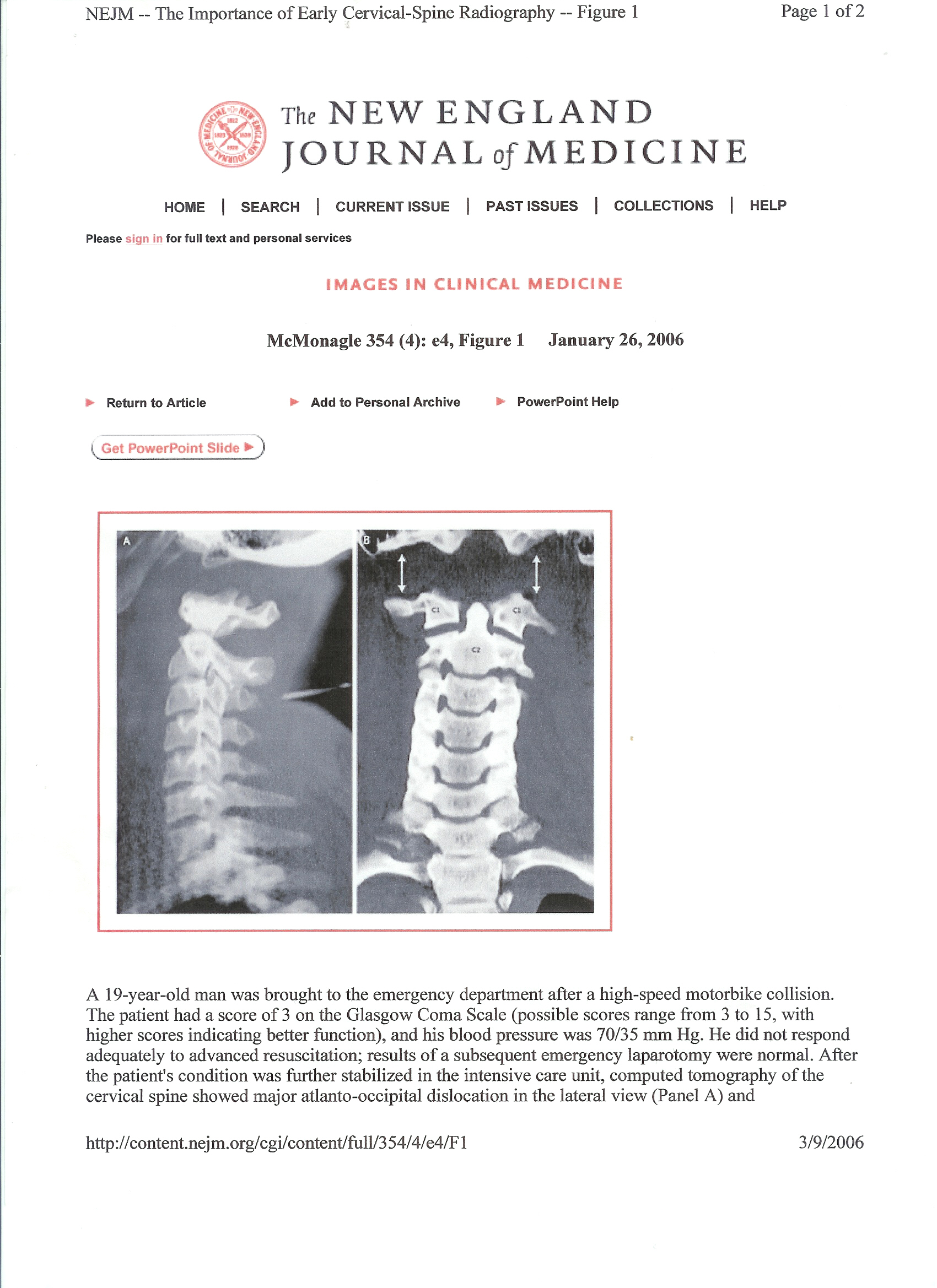 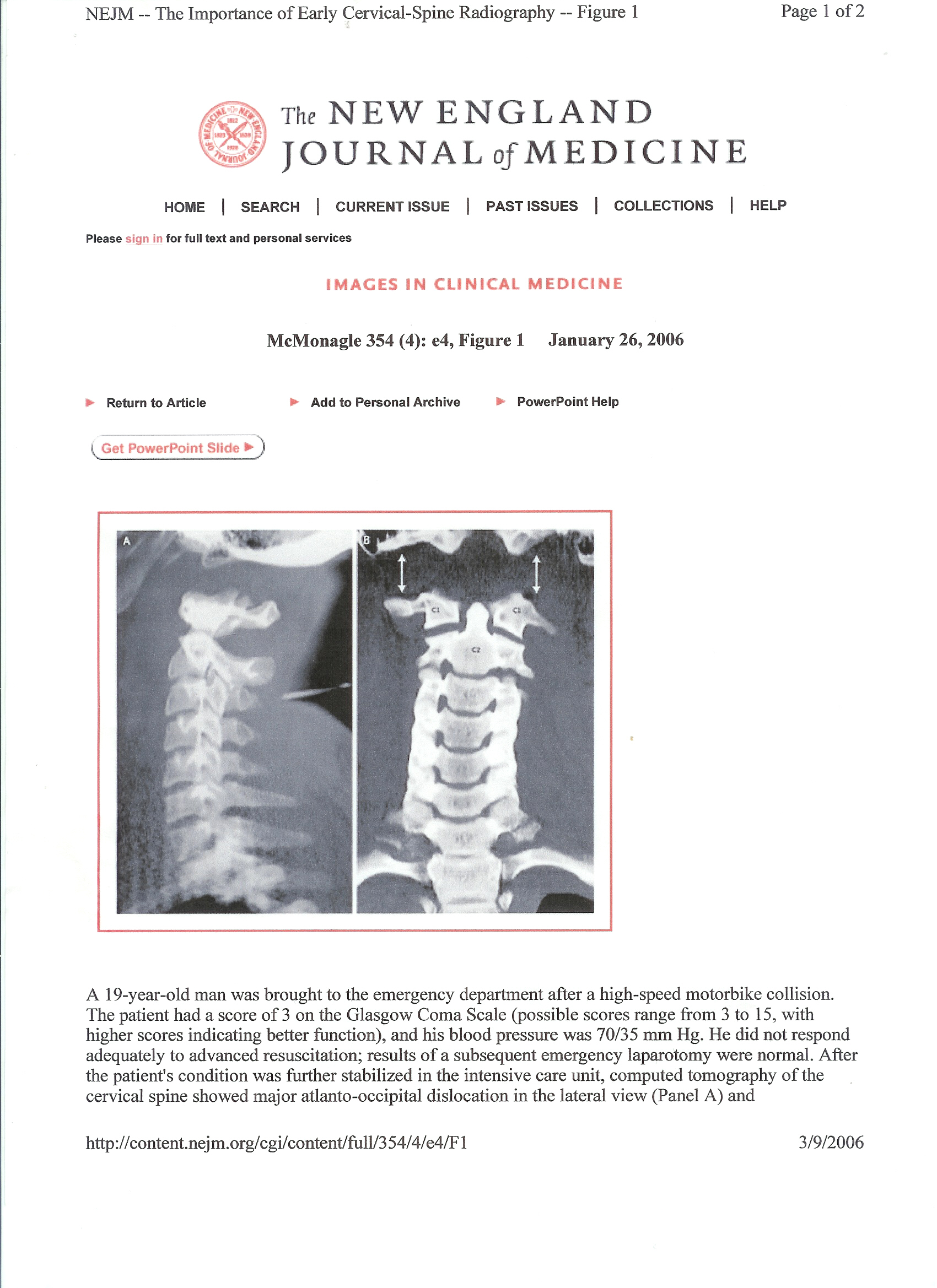 NOTE THE ABOVE TITLE OF THE ARTICLE
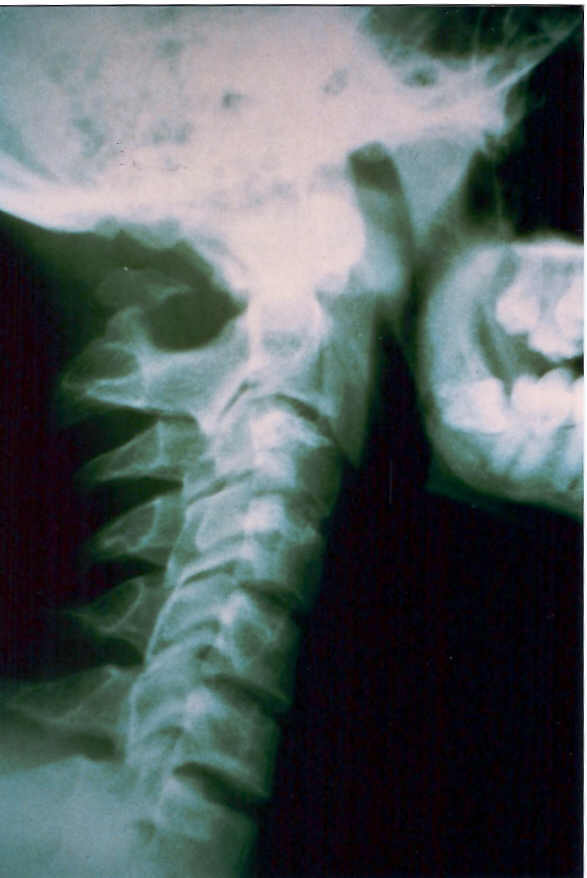 NEUTRAL
LATERAL
X-RAY.
DO YOU SEE
ANY REASON
NOT TO 
ADJUST?
NEUTRAL
LATERAL
X-RAY.
DO YOU SEE
ANY REASON
NOT TO 
ADJUST?
ABSENT POSTERIOR ARCH WITH POSTERIOR TUBERCLE FUSED TO AXIS SPINOUS.
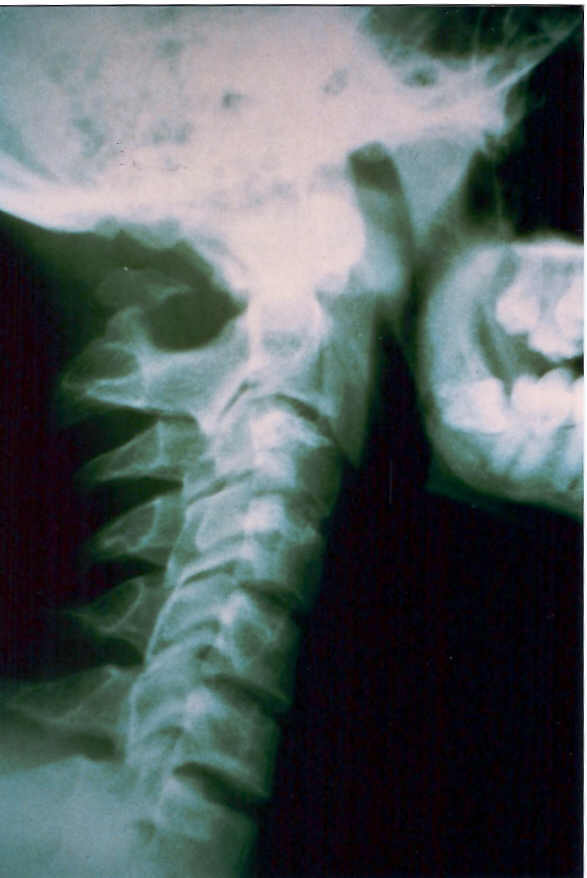 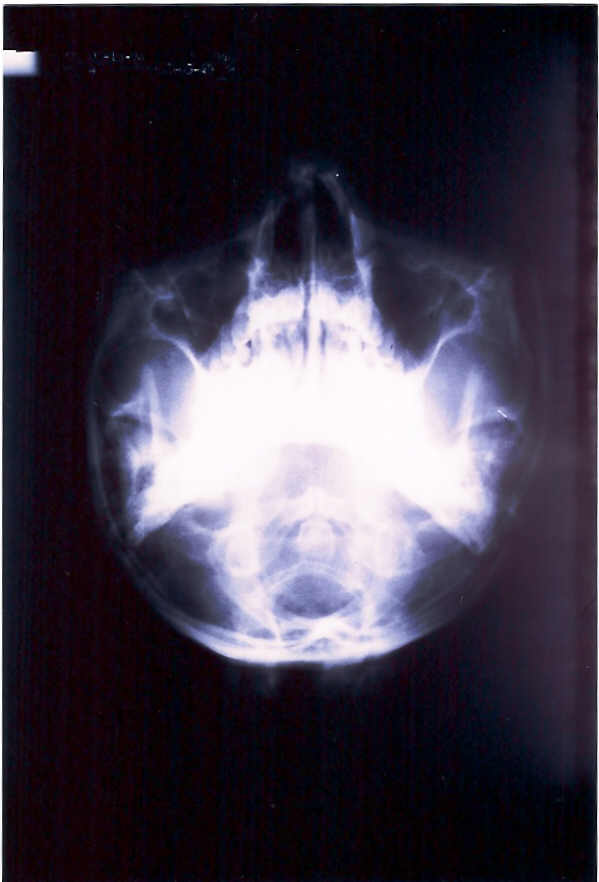 THIS X-RAY
REVEALS 
BOTH A
CLEFT ANT.
AND POST.
ARCH
LATERAL
C-SP X-RAY
WITH C-4,5
FUSION
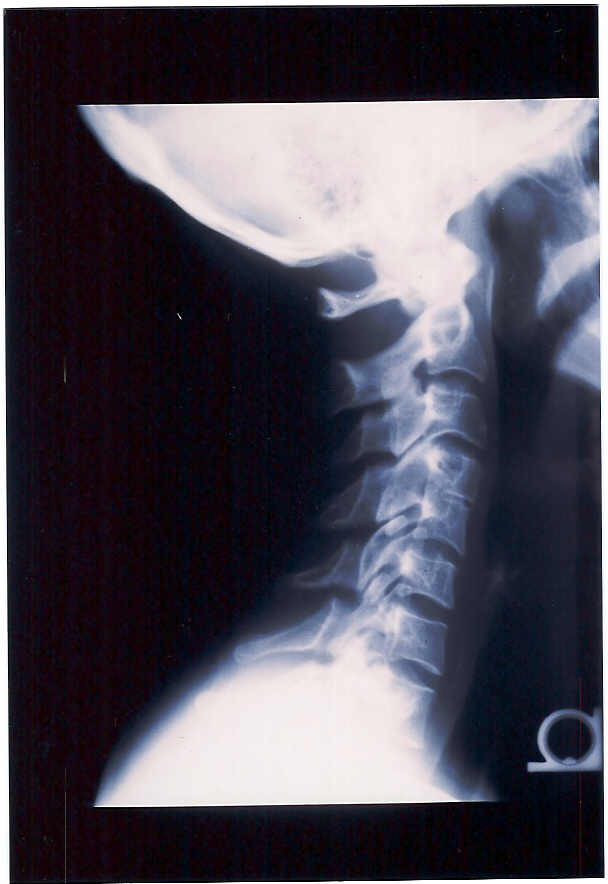 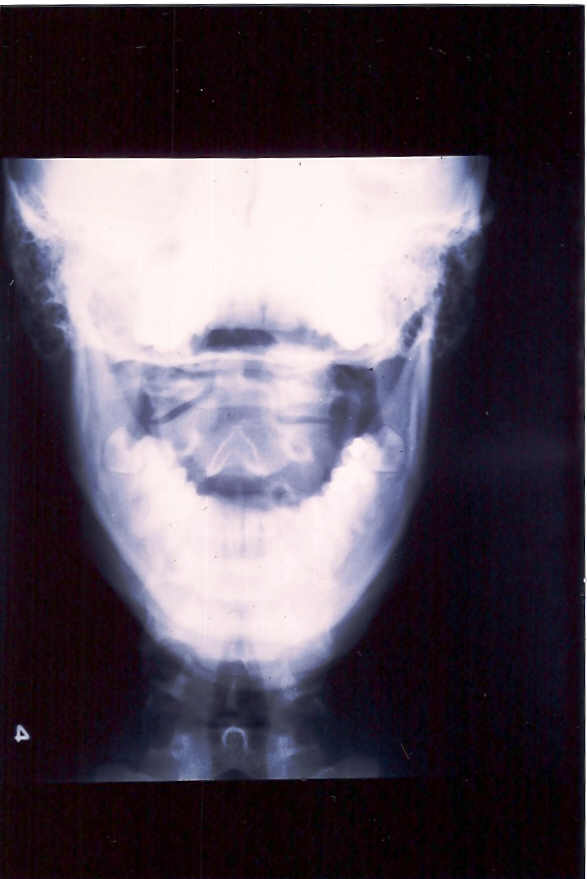 A-P OPEN
MOUTH
WITH A
MALFORMED
 R. C-2 BODY
LATERAL
C-SP X-RAY
WITH FX OF
C-2 SPINOUS
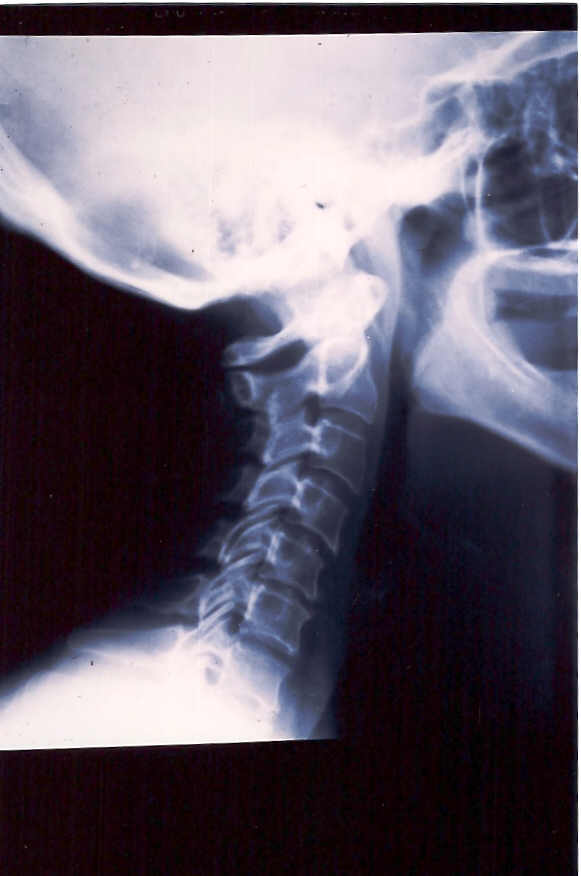 LATERAL
C-SP X-RAY
WITH 
ELONGATED
STYLOID
PROCESS
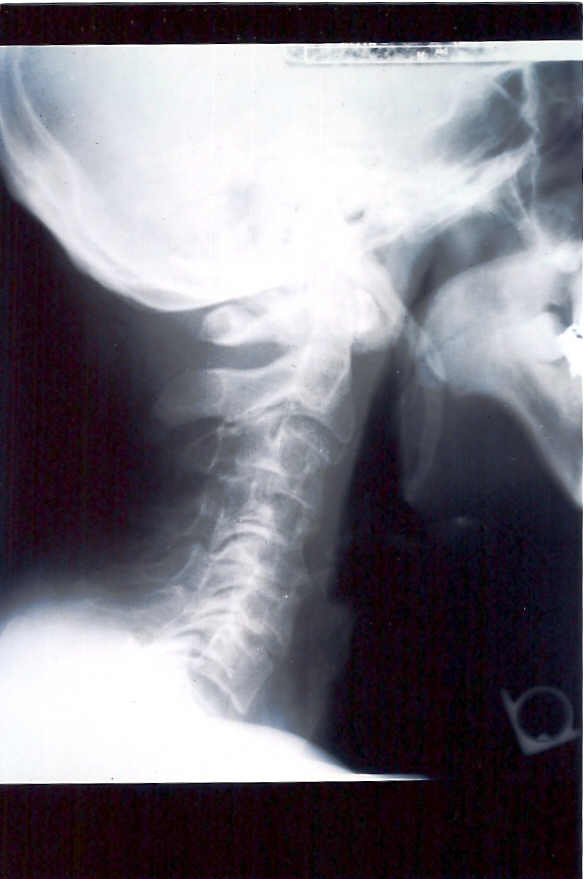 Why x-ray
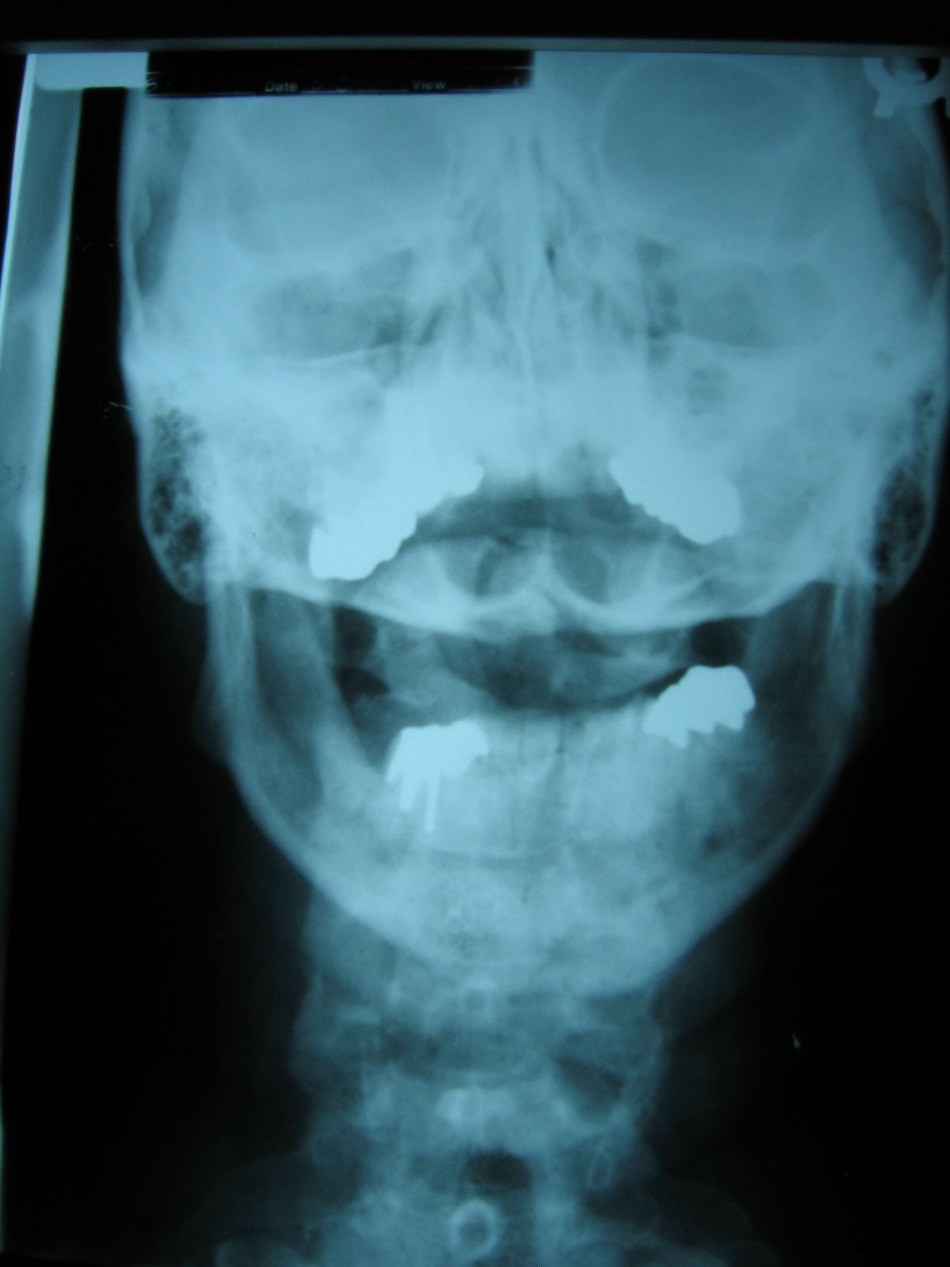 L. Post. arch
R. Post arch
LATERAL
C-SP X-RAY
WITH FX OF
C-2 SPINOUS
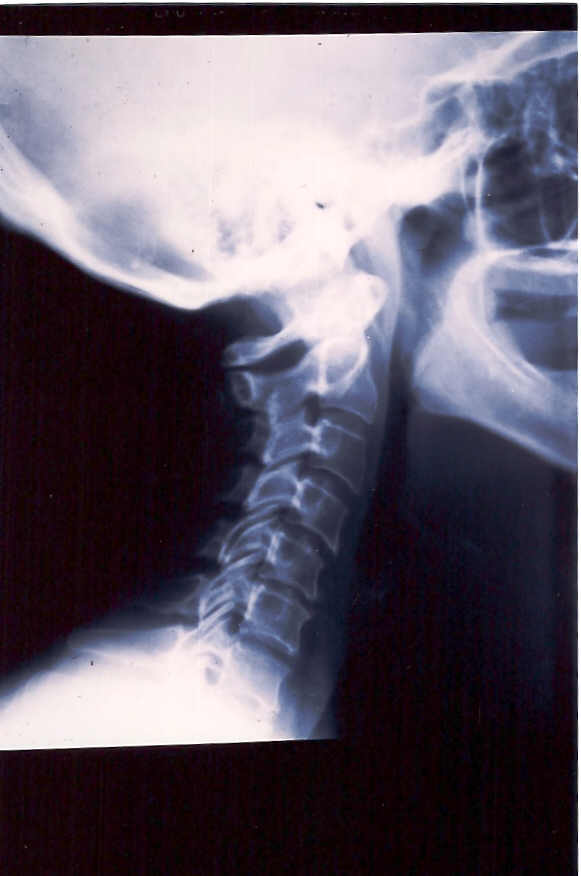 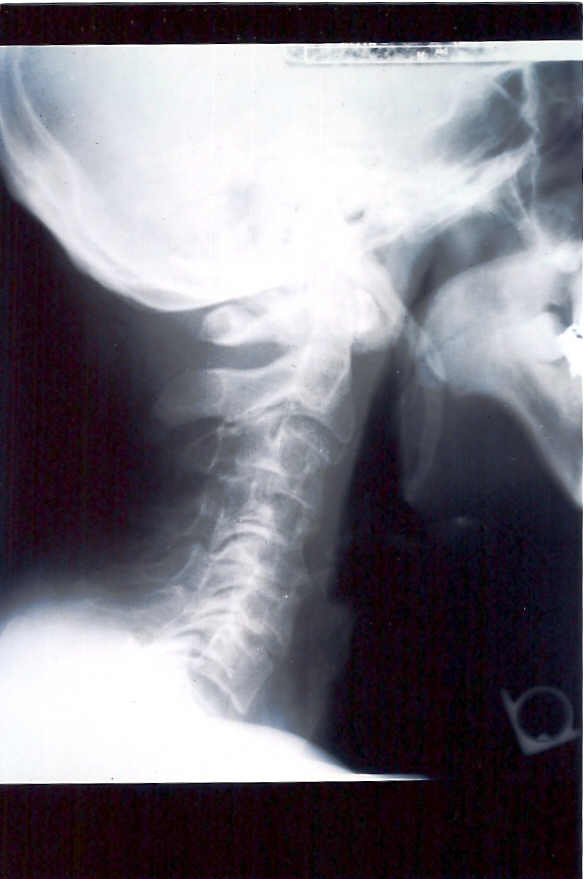 LATERAL
C-SP X-RAY
WITH 
ELONGATED
STYLOID
PROCESS
Why x-ray
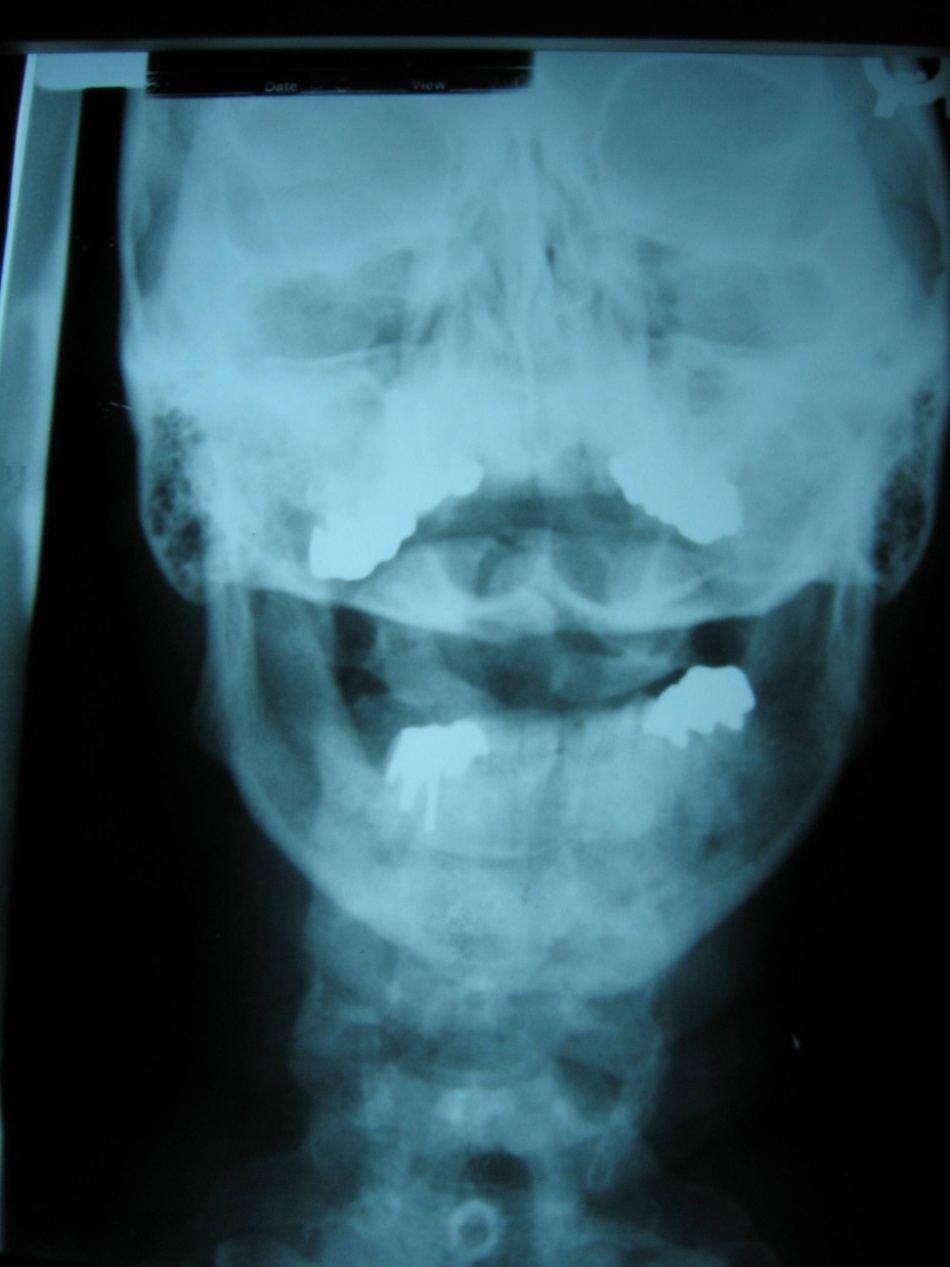 R. Post arch
L. Post. arch
Why x-ray?
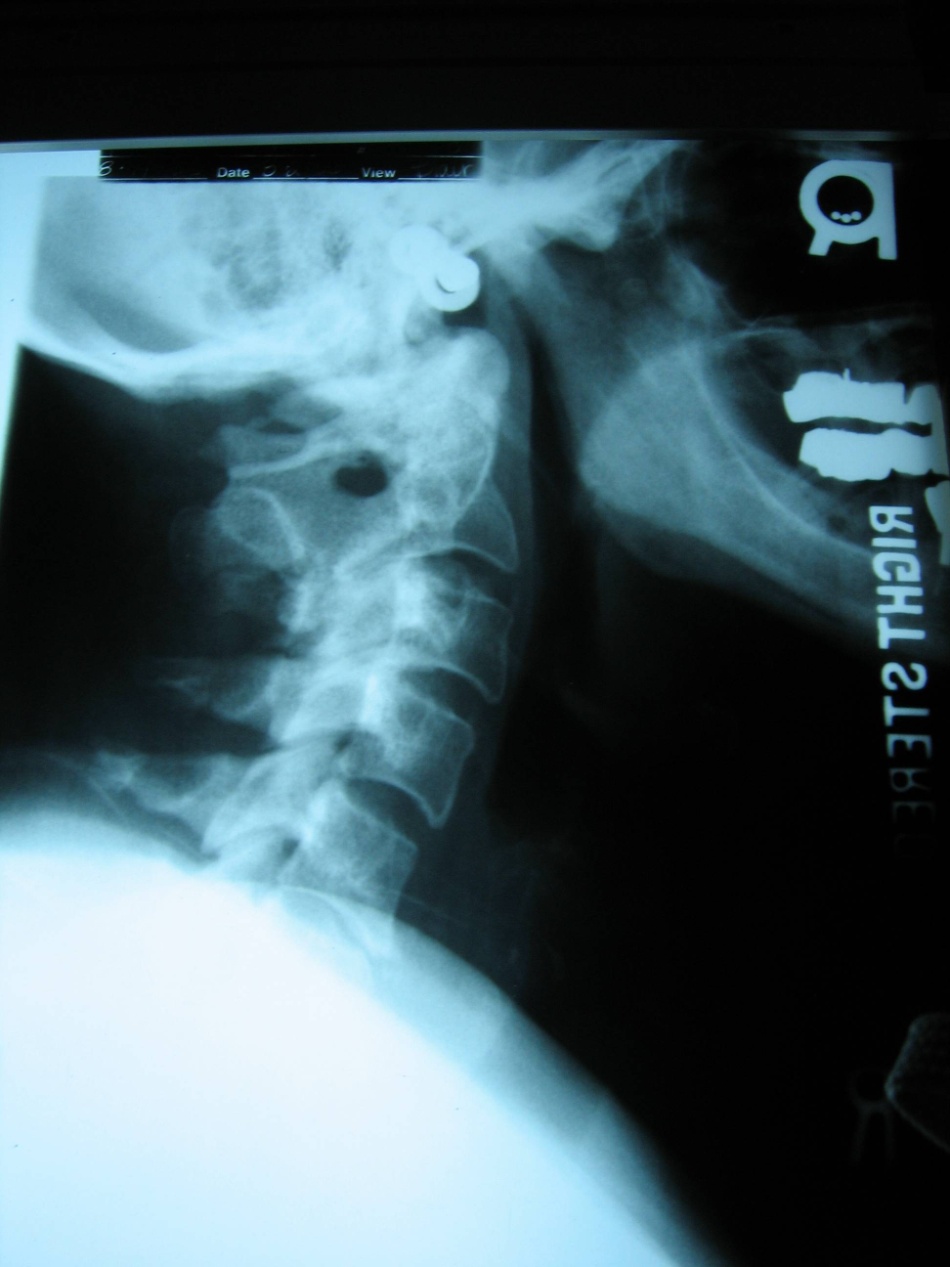 Why X-ray?
Why X-ray?
Where do you adjust?
APOM VIEW OF PATIENT WHO HAD  STROKE ON THE OPERATING TABLE WHILE HAVING ORTHOPEDIC SURGERY ON HIS CERVICAL SPINE.
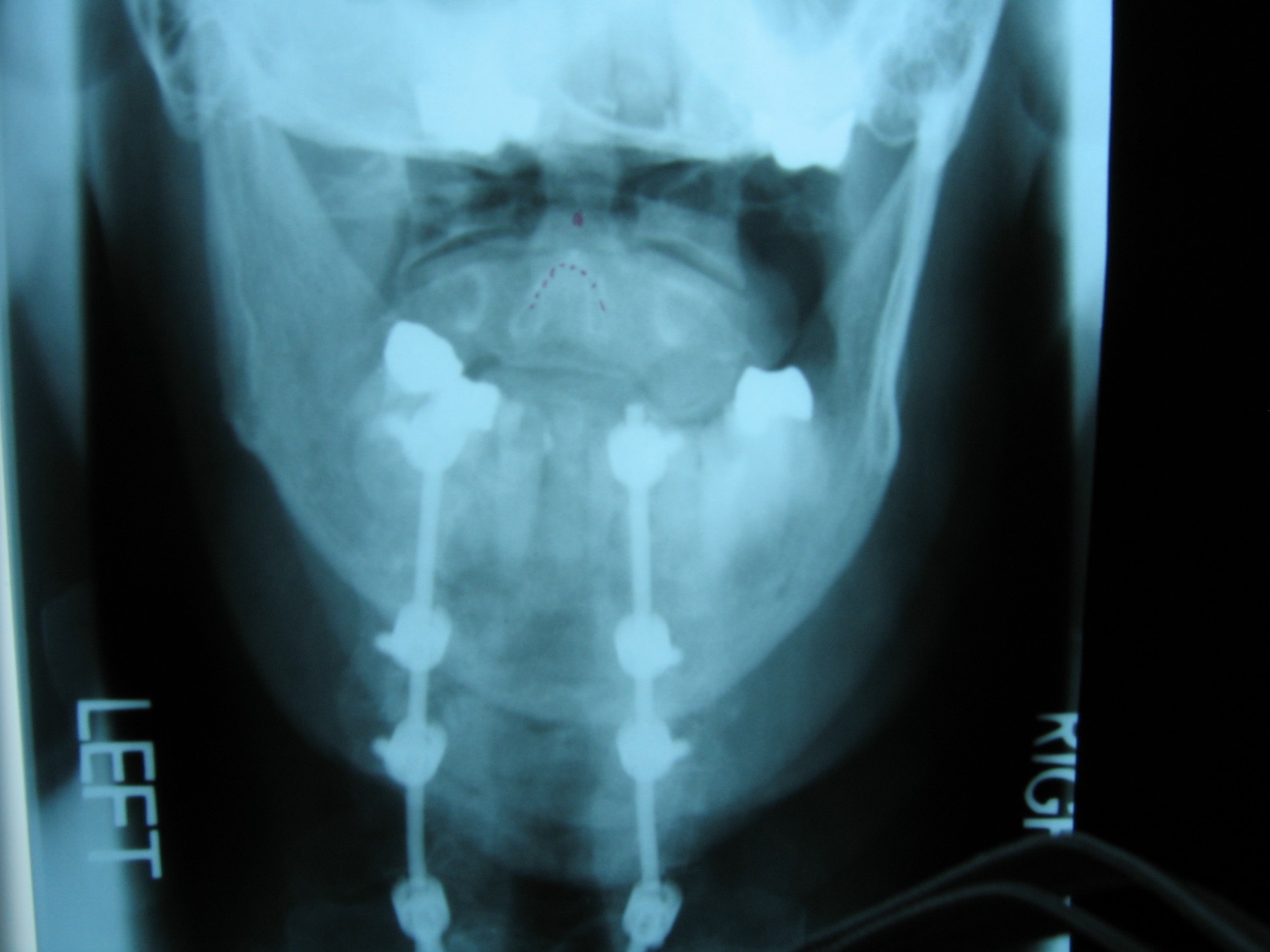 SURGICAL FUSION OF C-3 TO C-7 AIMED AT RESOLVING RIGHT BRACHIAL NEURALGIA, IT DIDN’T!  	CHIROPRACTIC DID!
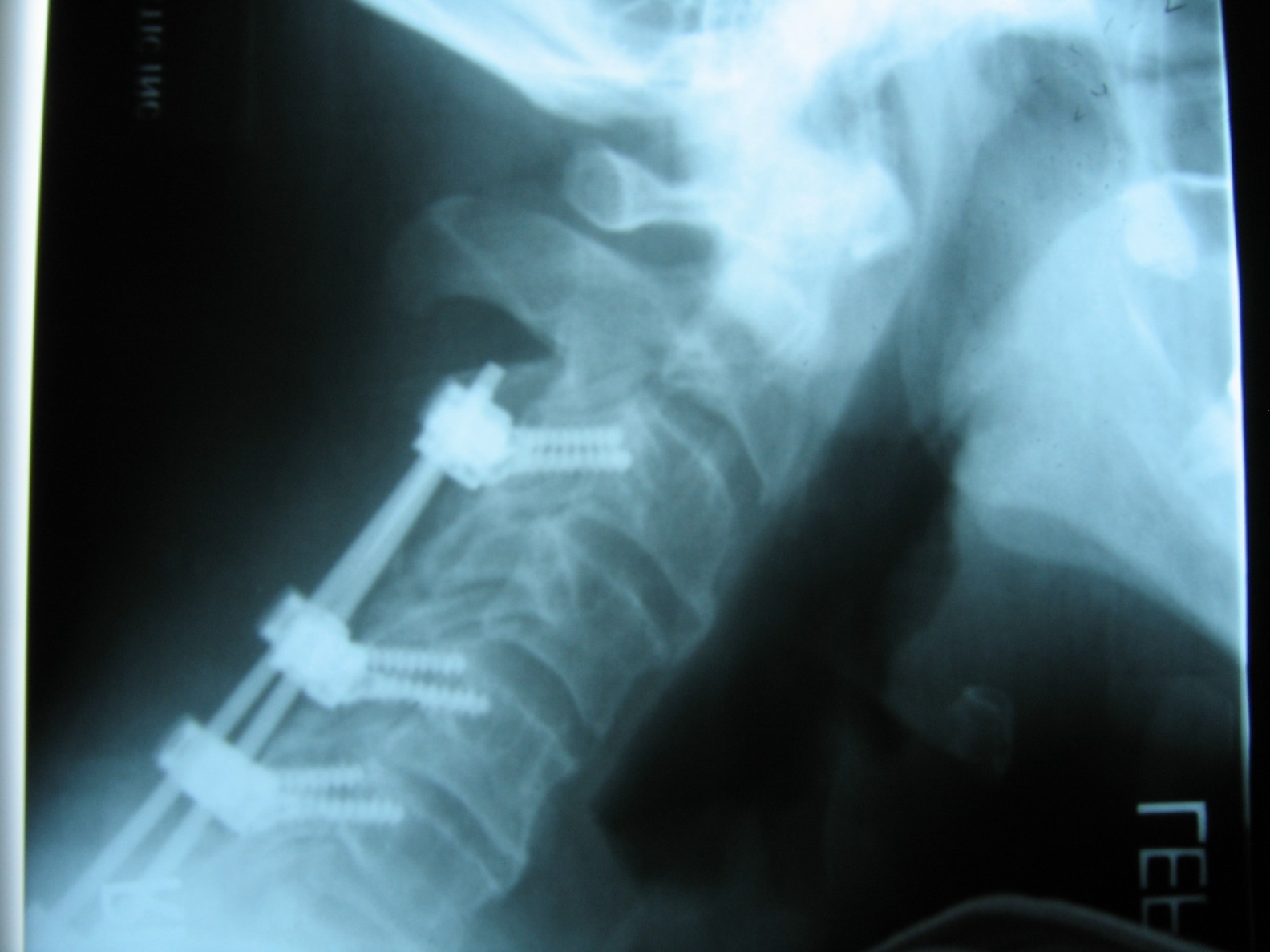 Find it, Fix it, and Leave it Alone